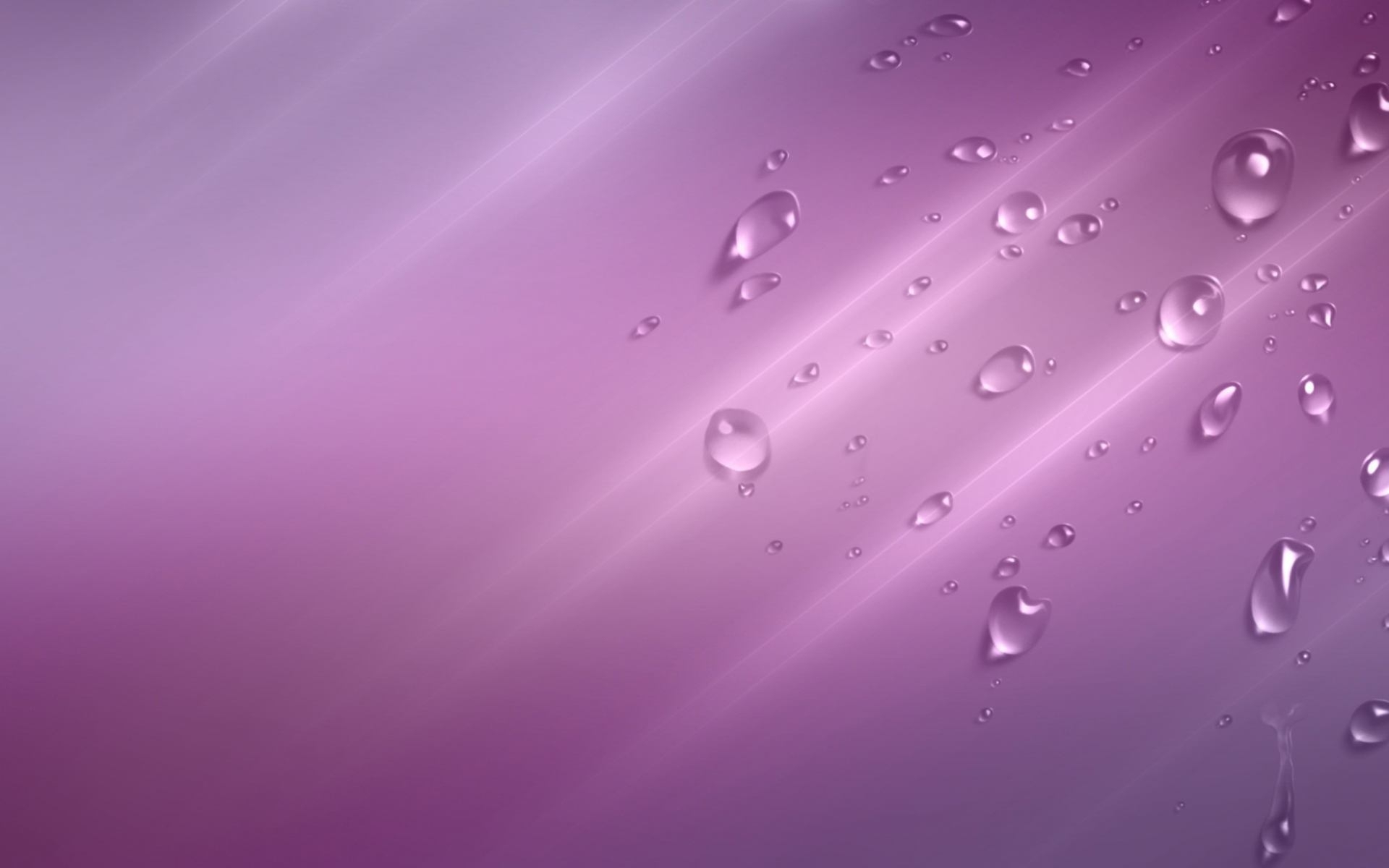 2015 / 2016 EĞİTİM ÖĞRETİM YILI REFAHİYE İLÇE MİLLİ EĞİTİM  MÜDÜRLÜĞÜ
 24 AYAR EDEP PROJESİ NİSAN AYI ETKİNLİKLERİ
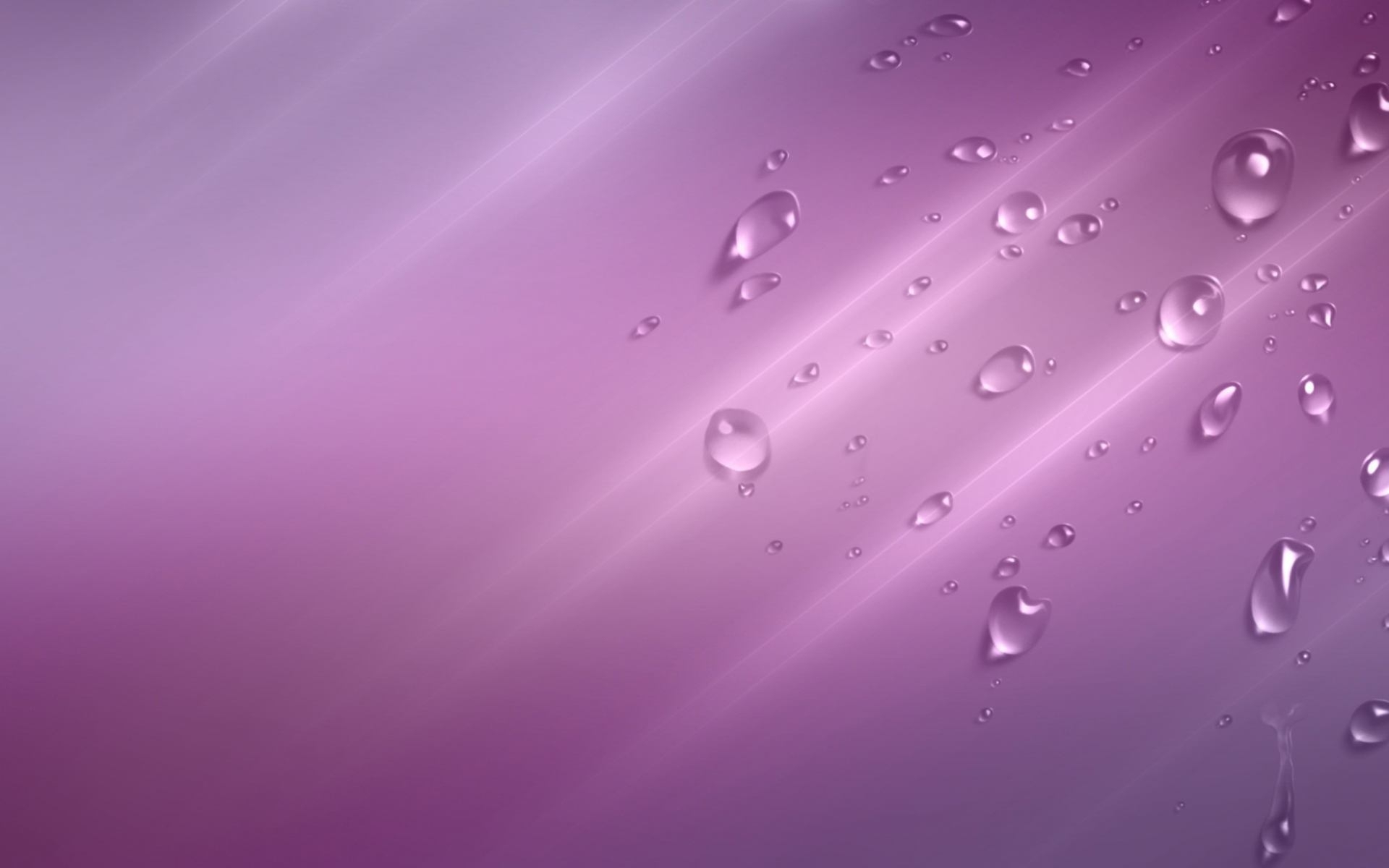 AYIN DEĞERİ
 EMPATİ
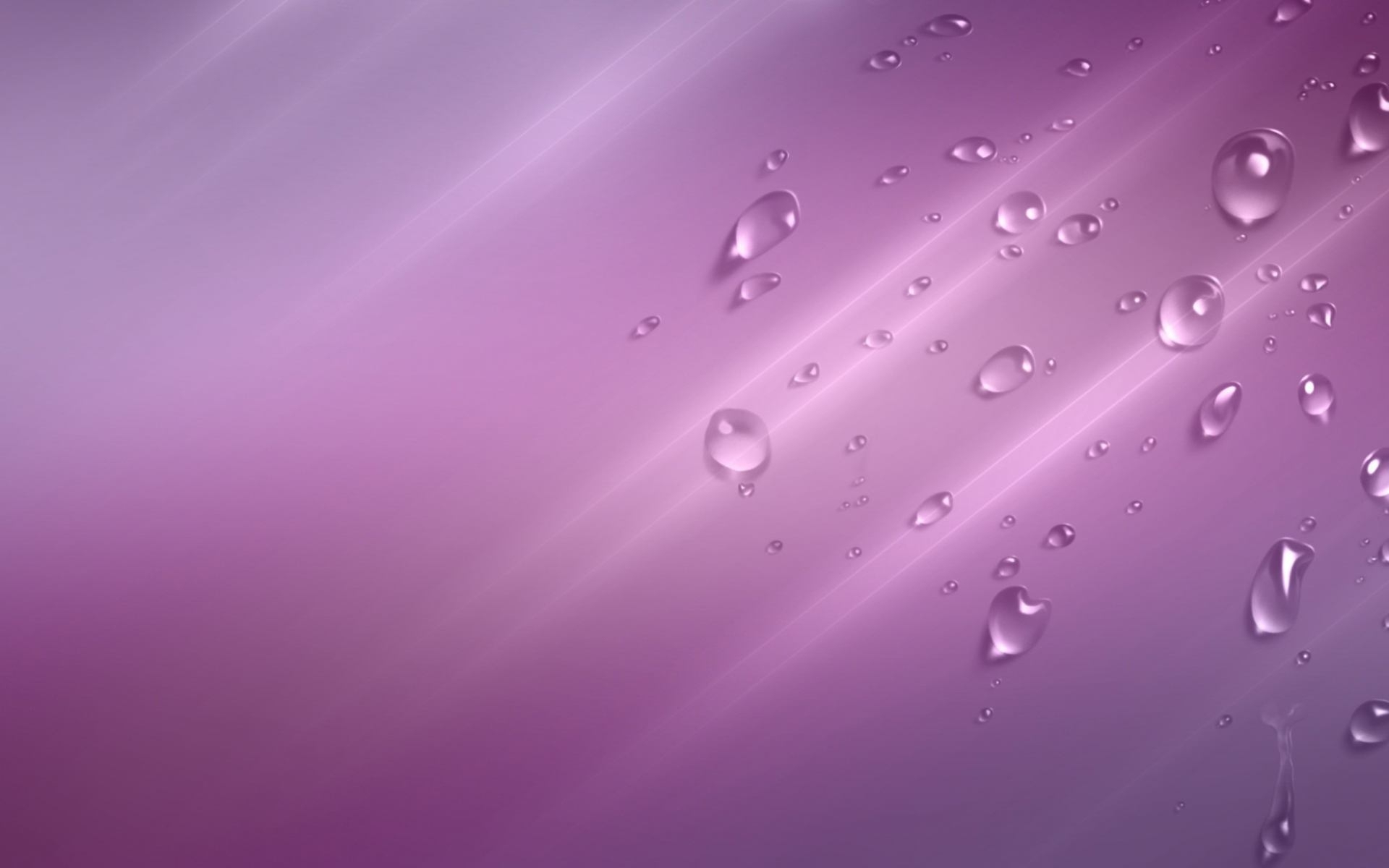 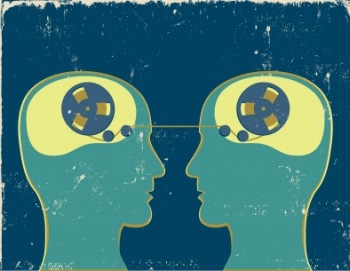 Empati; bir insanın, kendisini karşısındaki insanın yerine koyarak onun duygularını ve düşüncelerini doğru olarak anlamasıdır.
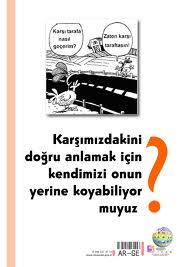 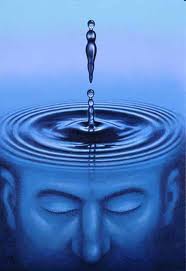 KARŞIMIZDAKİ KİŞİNİN ROLÜNE GİREREK EMPATİ KURDUĞUMUZDA, O KİŞİNİN ROLÜNDE KISA BİR SÜRE KALMALI, DAHA SONRA BU ROLDEN ÇIKARAK KENDİ YERİMİZE GEÇEBİLMELİYİZ.
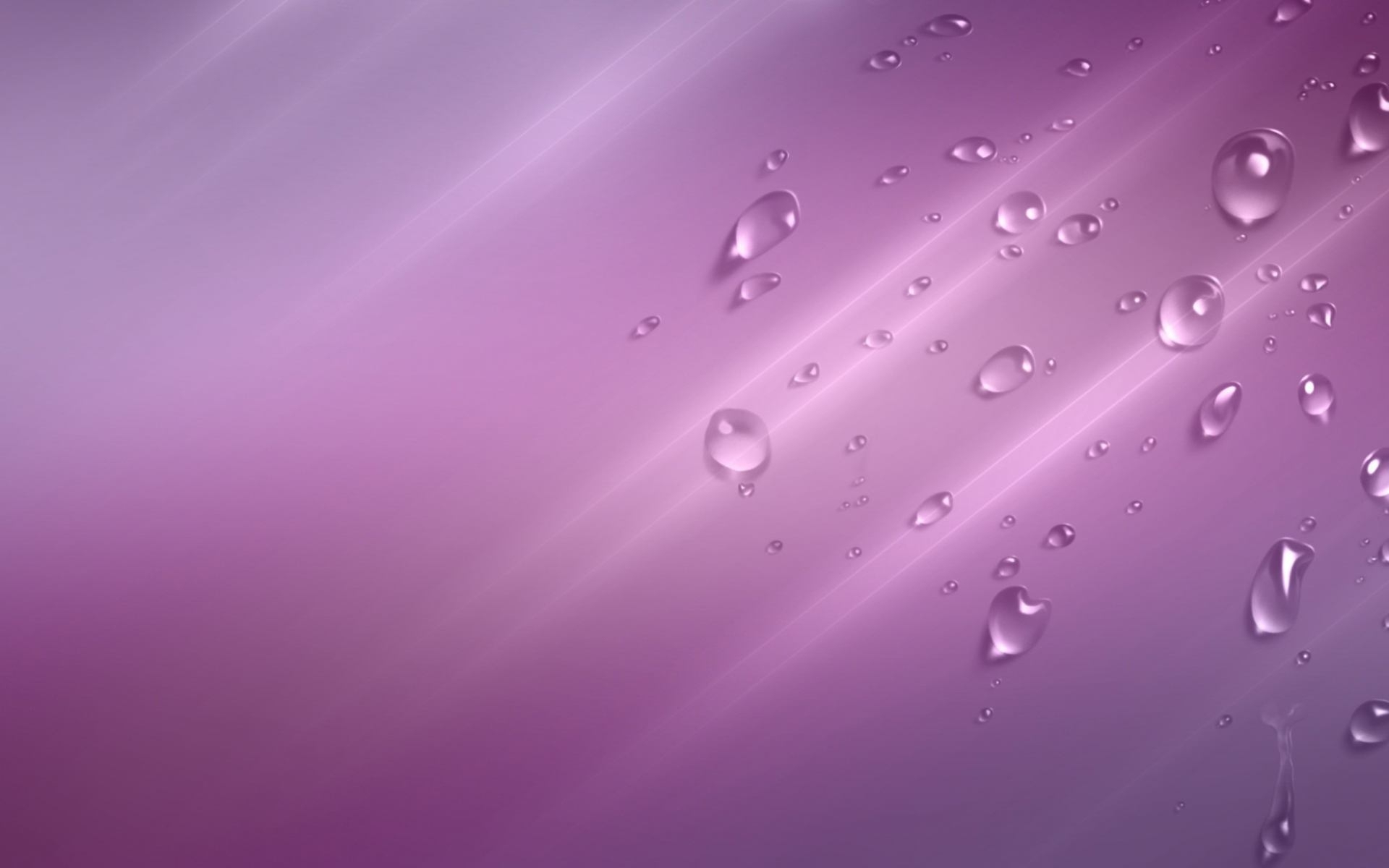 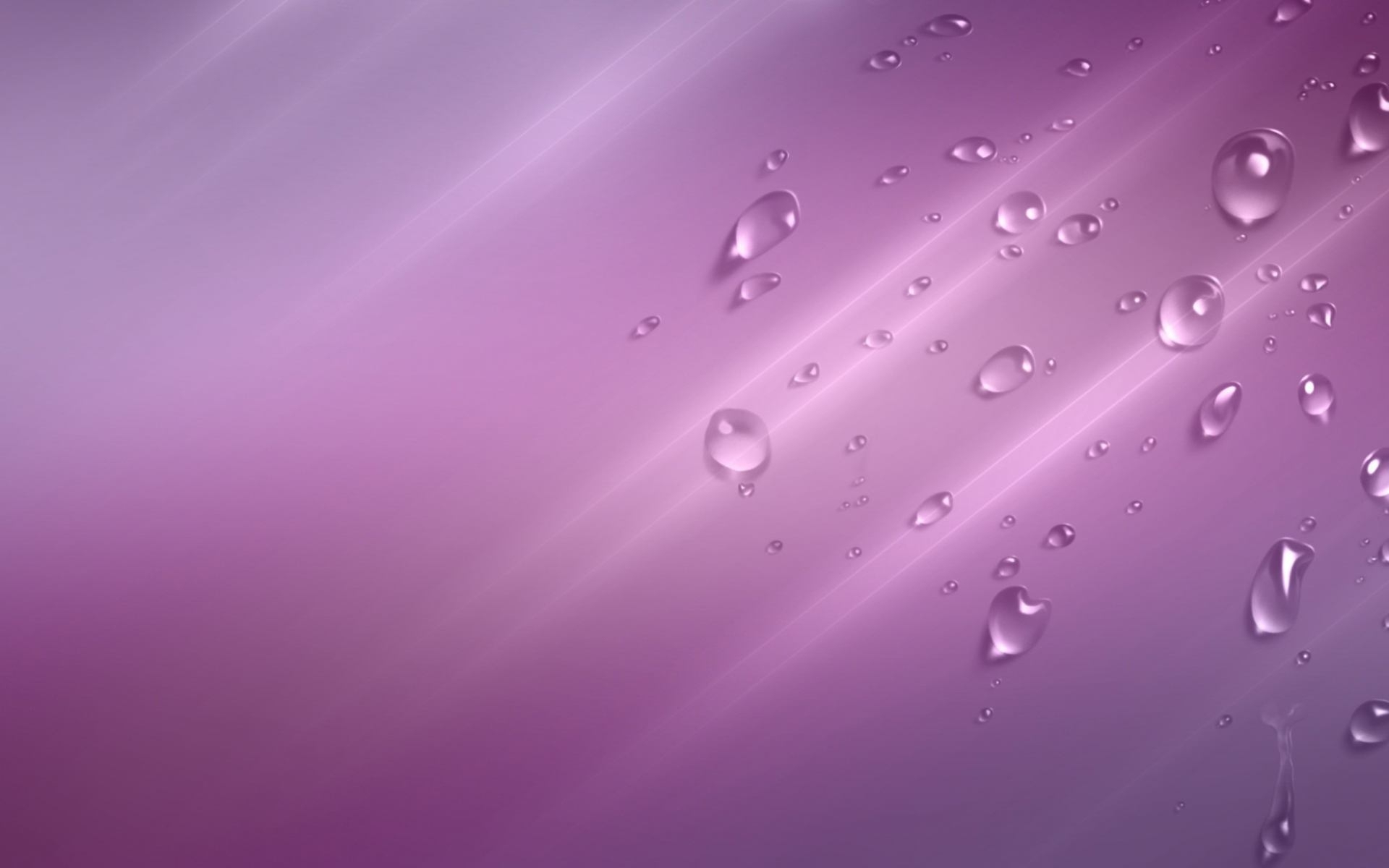 DEĞERLER EĞİTİMİ PANOSU NİSAN AYI İÇERİSİNDEÖĞRENCİLERİN EMPATİ KONUSUNDA FARKINDALIKLARINI ARTTIRMAK AMACIYLA İNSAN  İLİŞKILERİNDE EMPATİ KURMAYA YÖNELİK BROŞÜRLER ASILMIŞTIR.
OKUL PANOLARINDA ÖZLÜ SÖZLER SERGİLENMİŞTİR.TÜM BU ÇALIŞMALAR SÜRECİNDE ÖĞRETMENLERLE İŞBİRLİĞİNEGİDİLEREK, HER ÖĞRETMENİN BİR ÇALIŞMA PLANI HAZIRLAMASIVE ÇALIŞMALARIN SONUNDA BİR DEĞERLENDİRME RAPORU VERİLMESİ SAĞLANMIŞTIR. ETKİNLİK VERİMLİ GEÇMİŞTİR.
BEN OLSAYDIM…….
 DİYEBİLMEKTİR EMPATİ
REFAHİYE ANAOKULU
REFAHİYE ANAOKULU
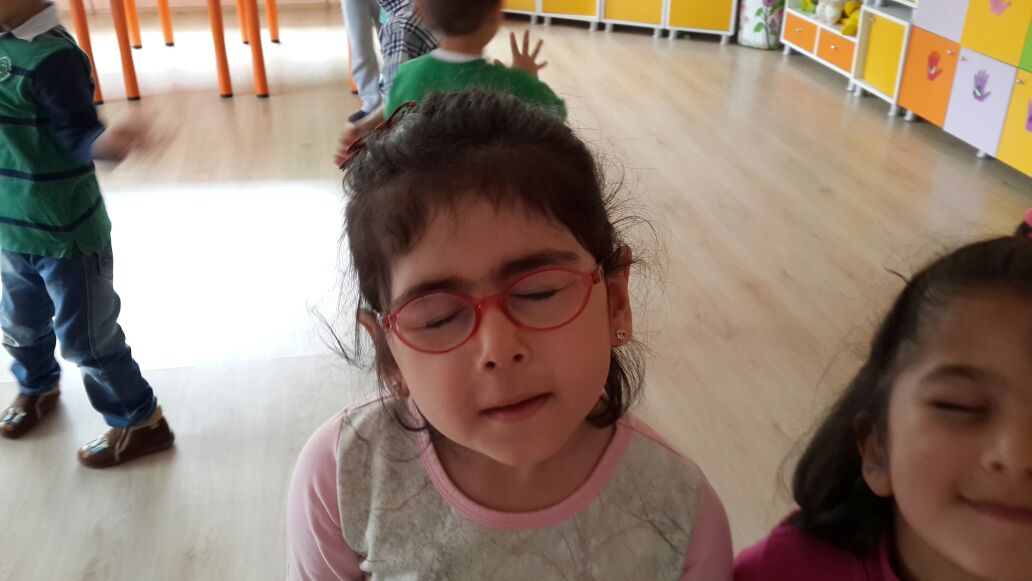 REFAHİYE ANAOKULU
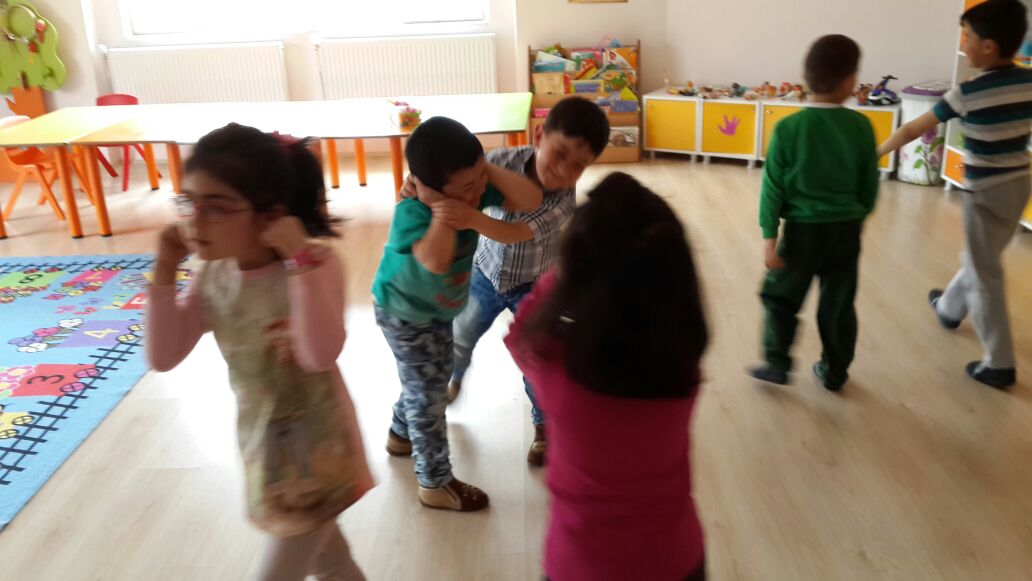 REFAHİYE ANAOKULU
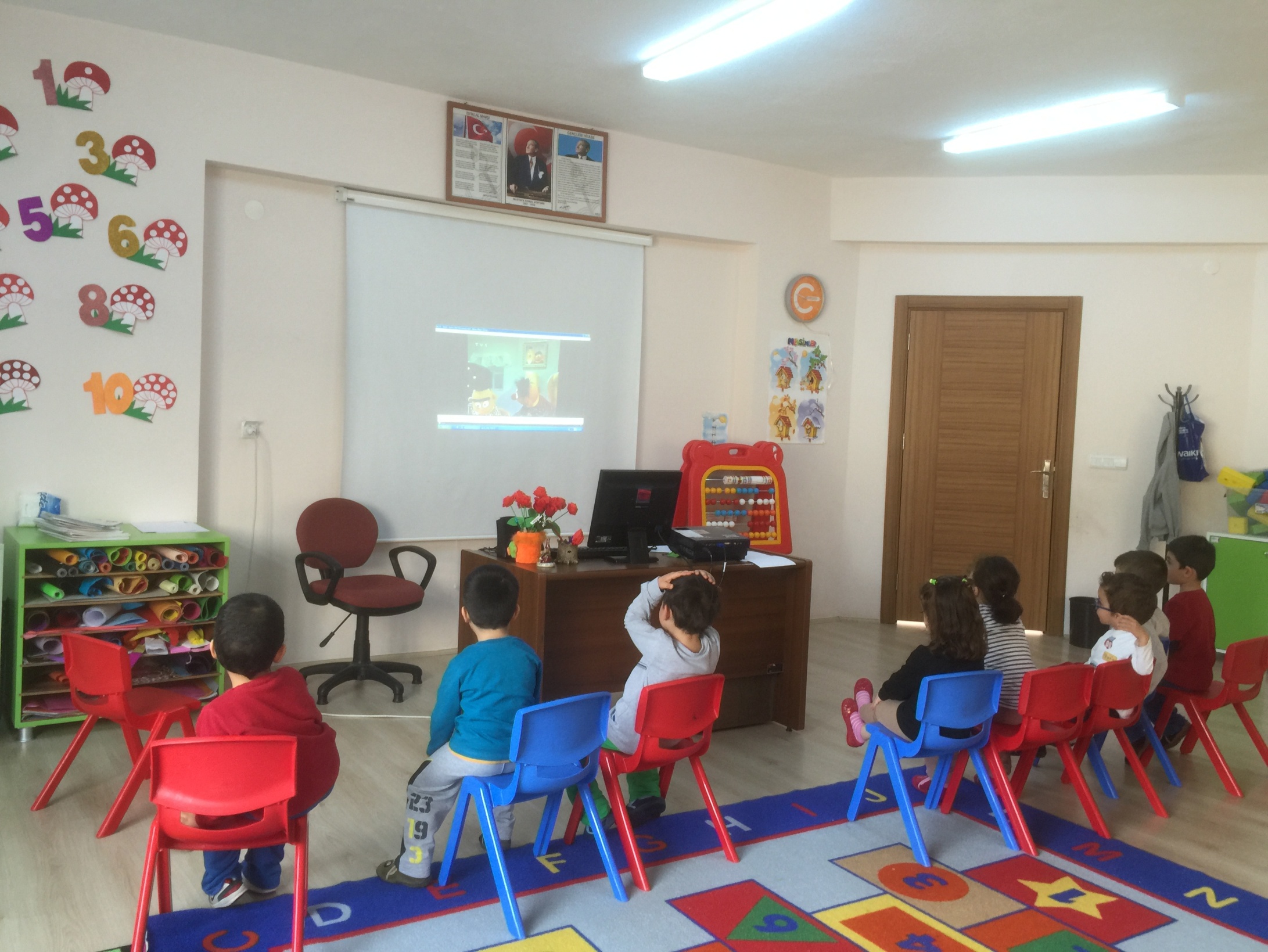 REFAHİYE ANAOKULU
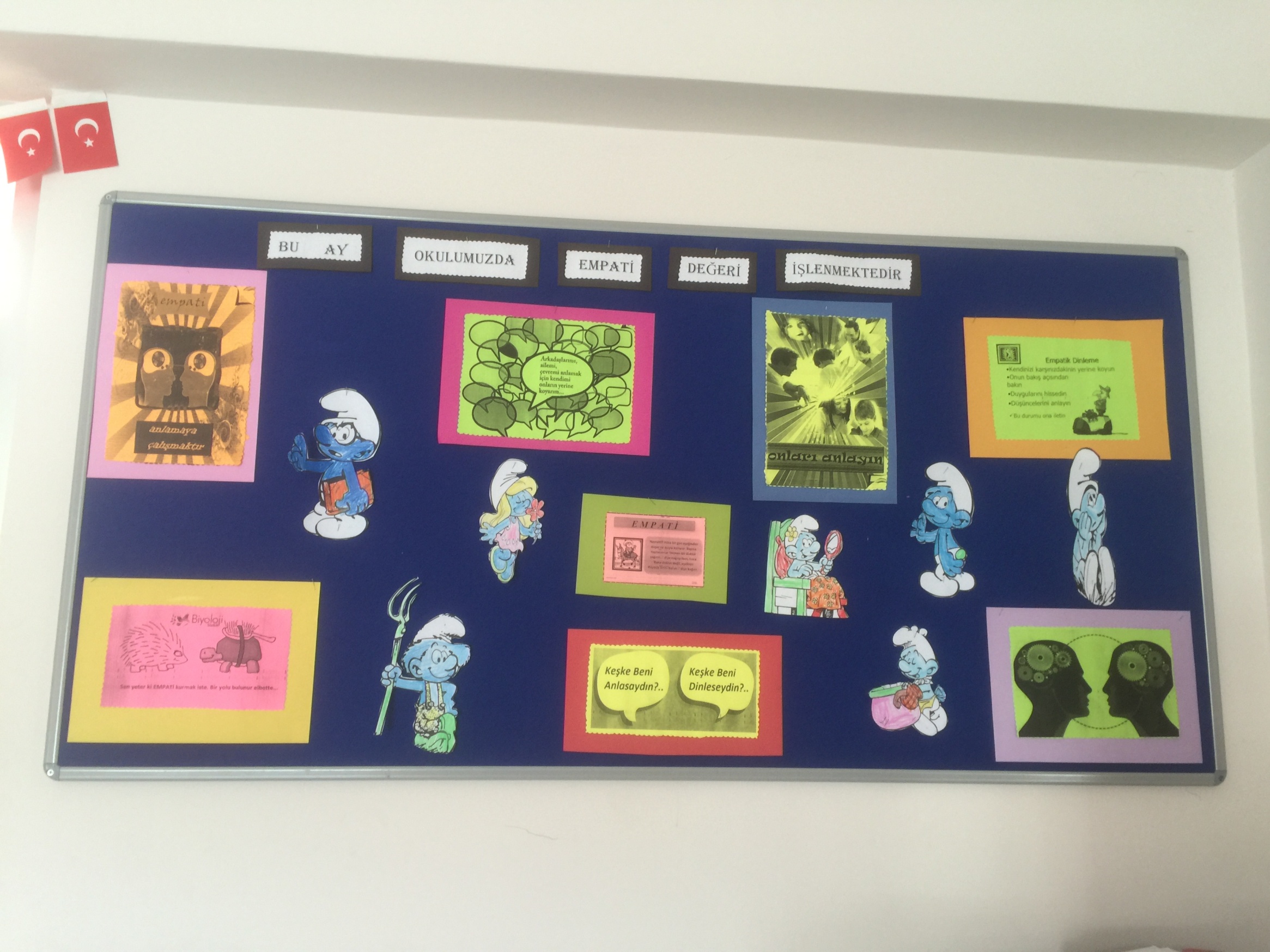 REFAHİYE ANAOKULU
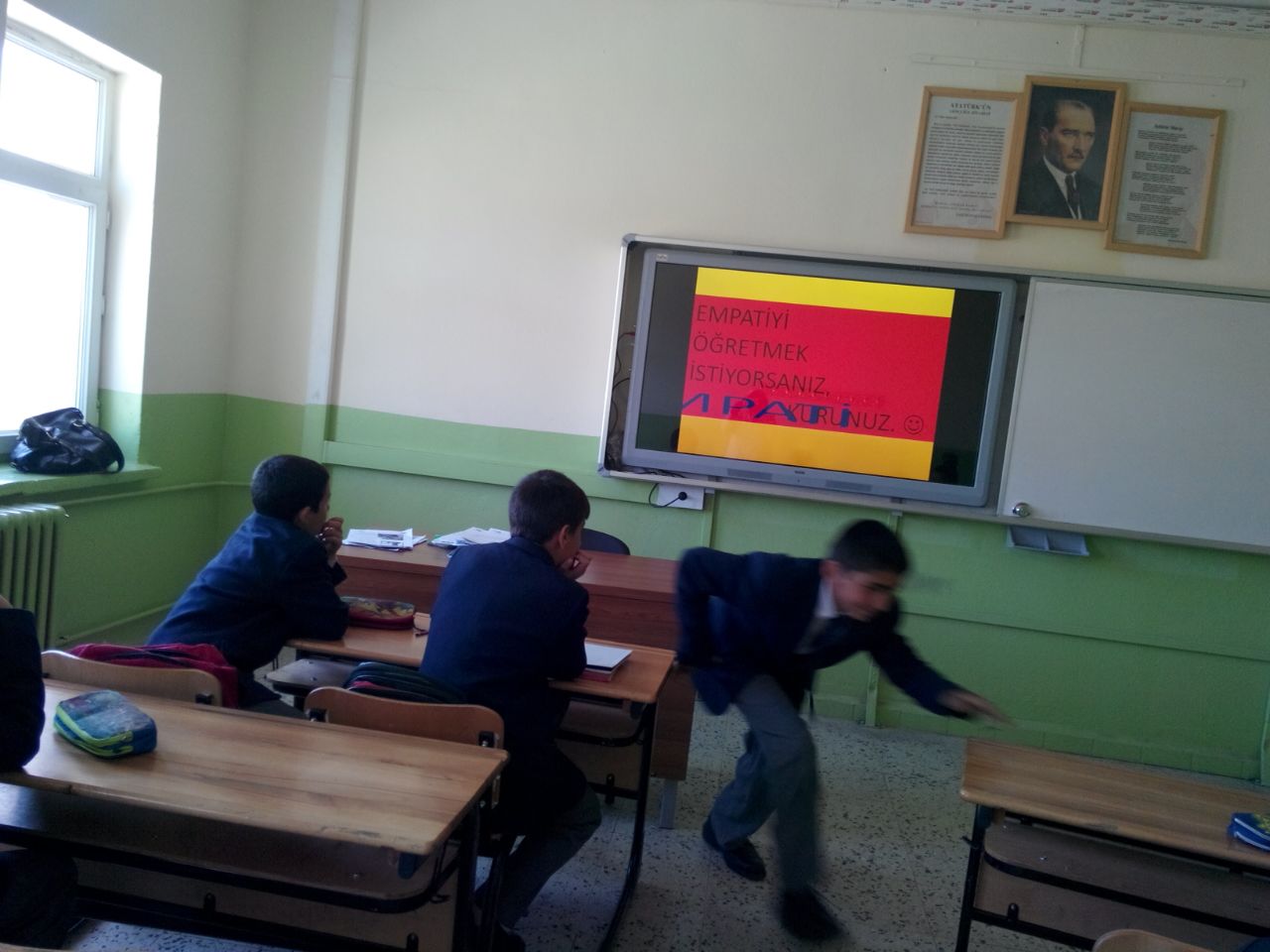 REFAHİYE İMAMHTİP ORTAOKULU
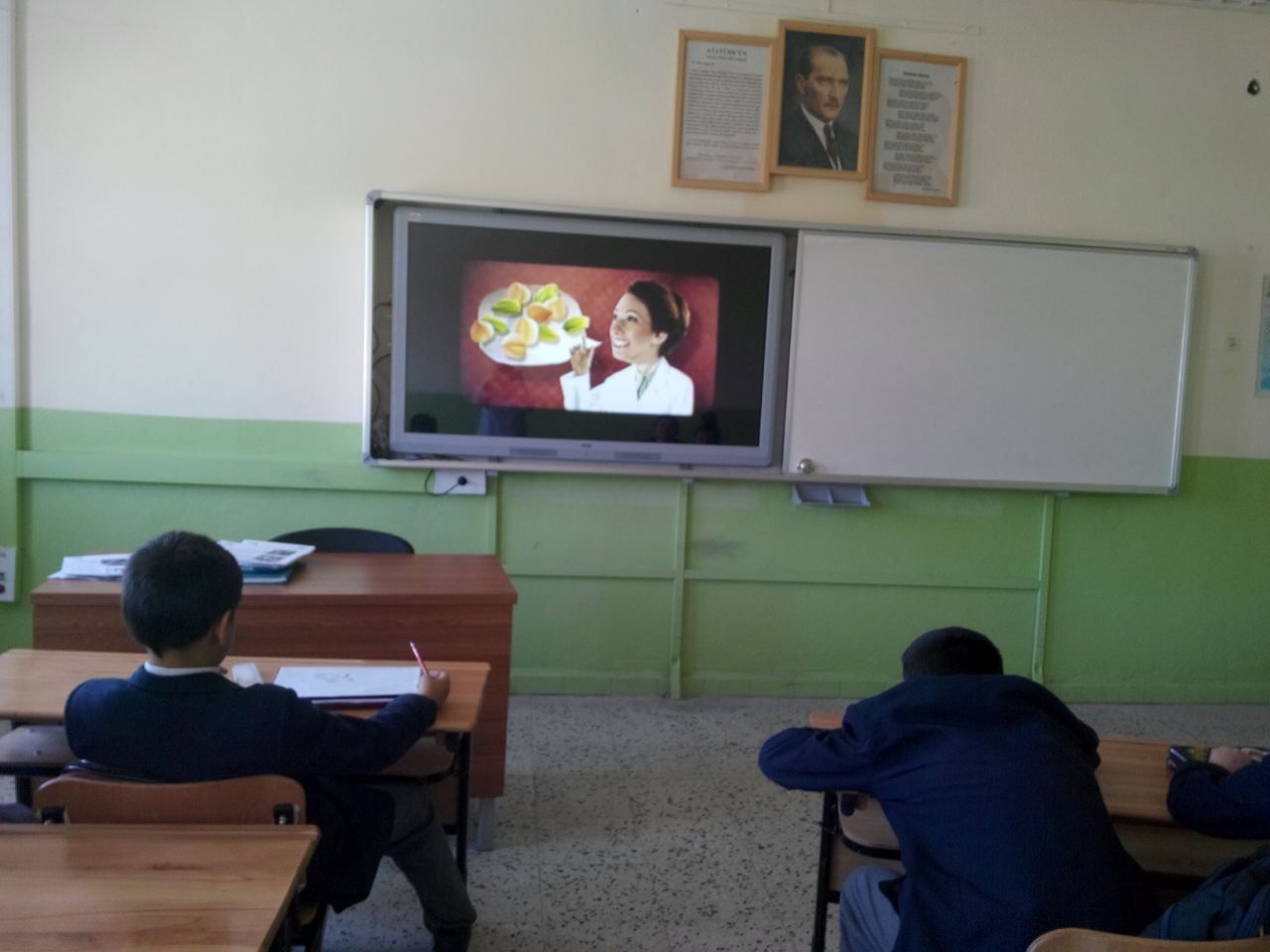 REFAHİYE İMAMHTİP ORTAOKULU
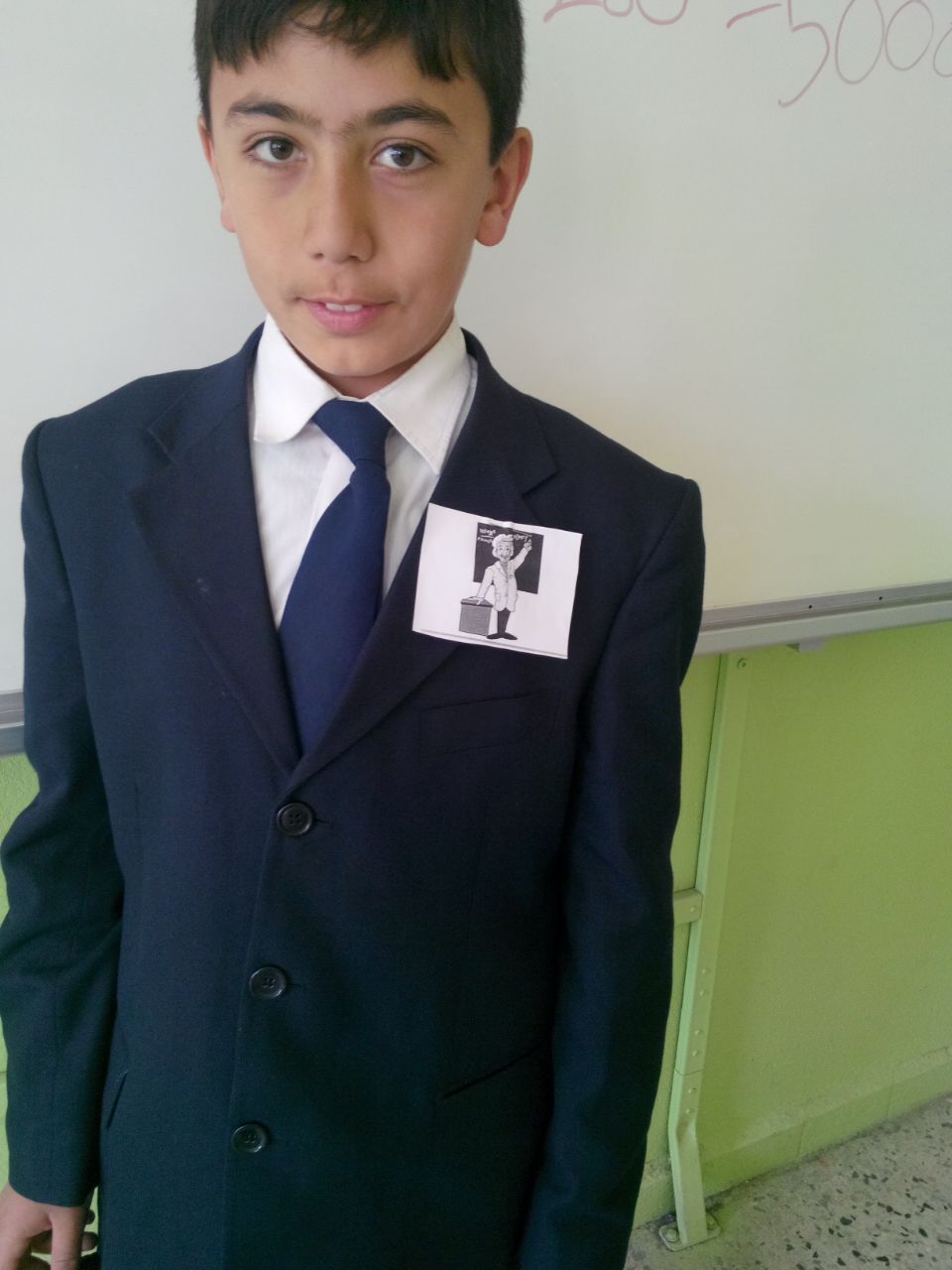 REFAHİYE İMAMHTİP ORTAOKULU
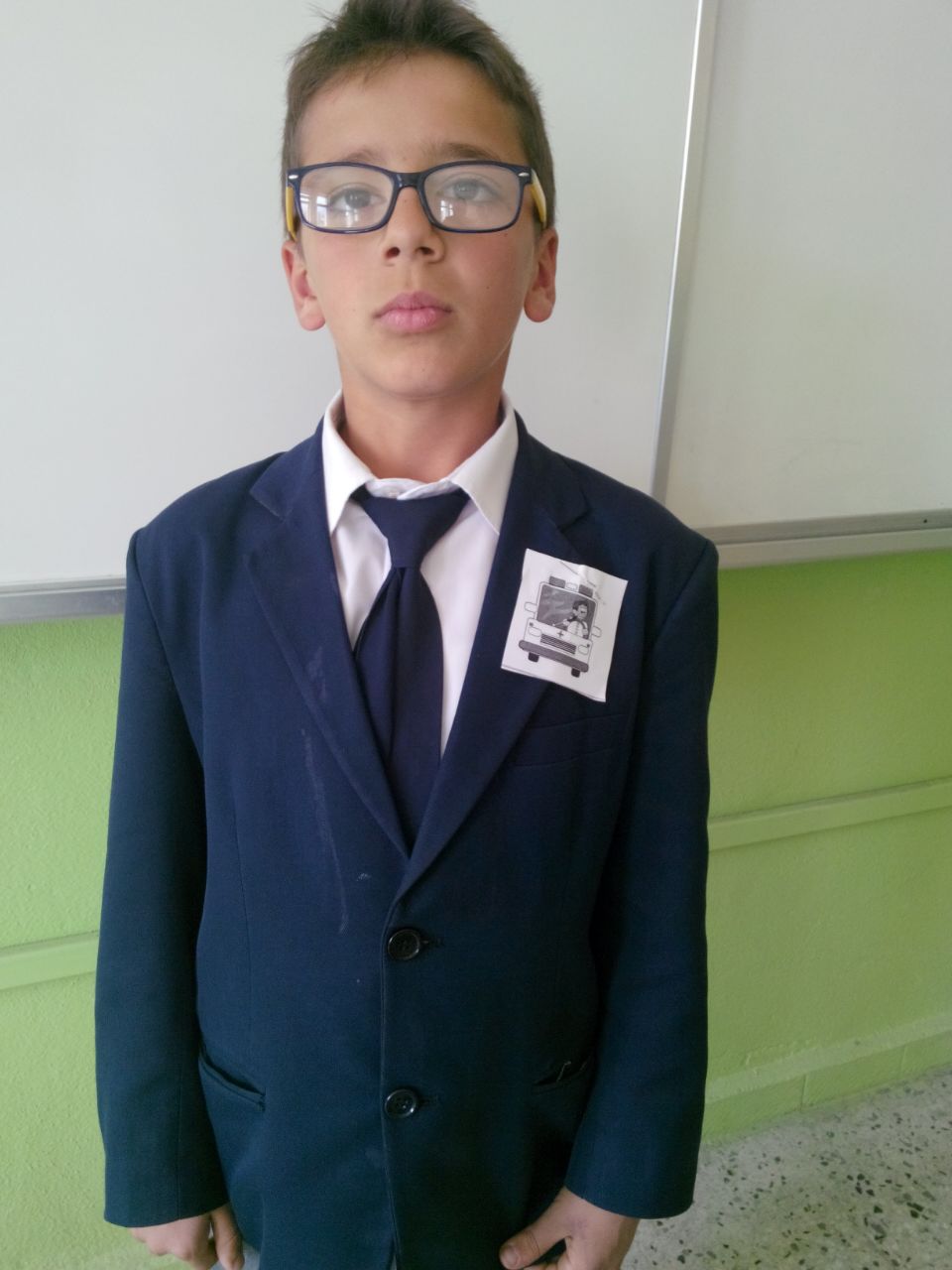 REFAHİYE İMAMHTİP ORTAOKULU
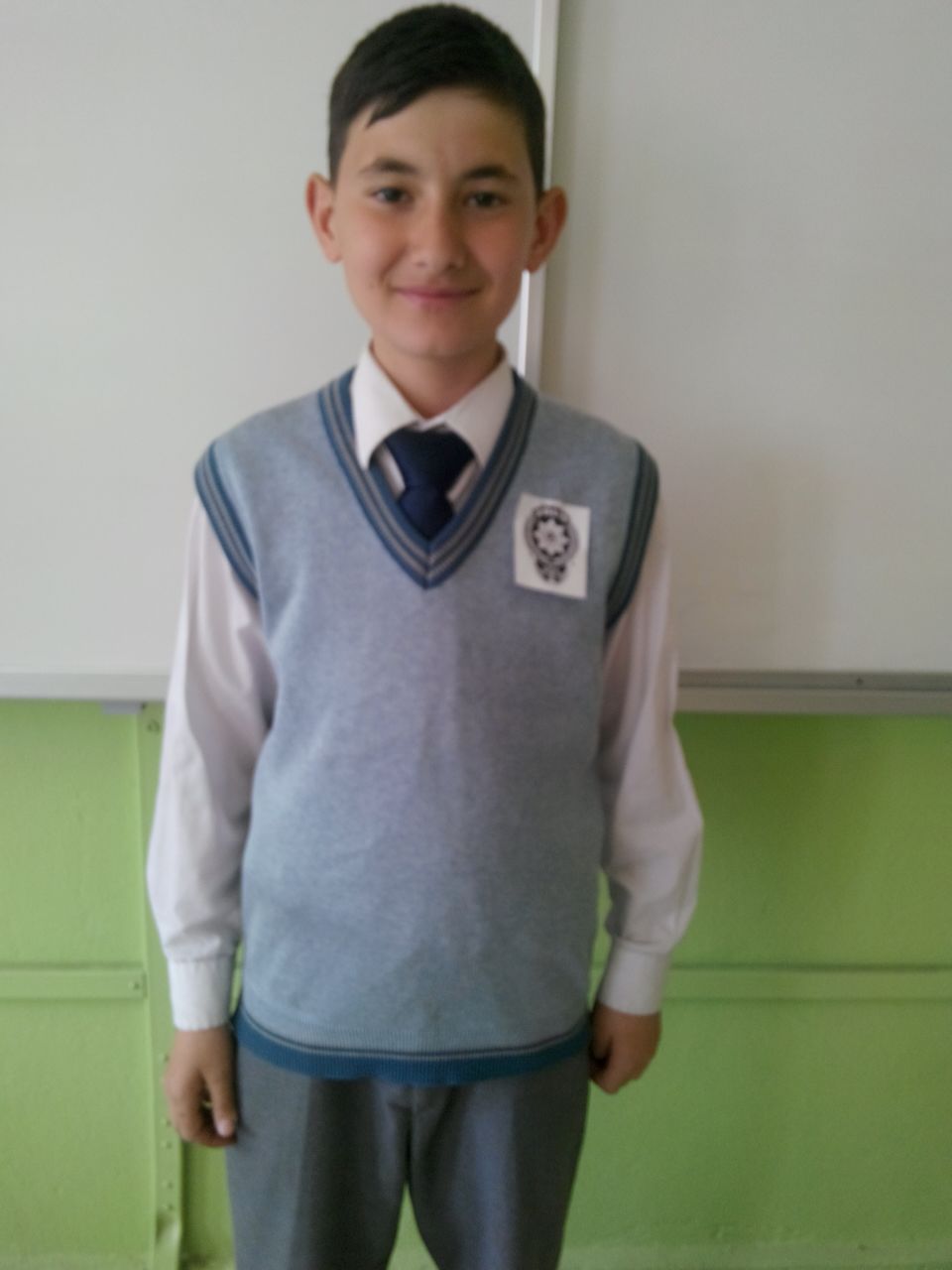 REFAHİYE İMAMHTİP ORTAOKULU
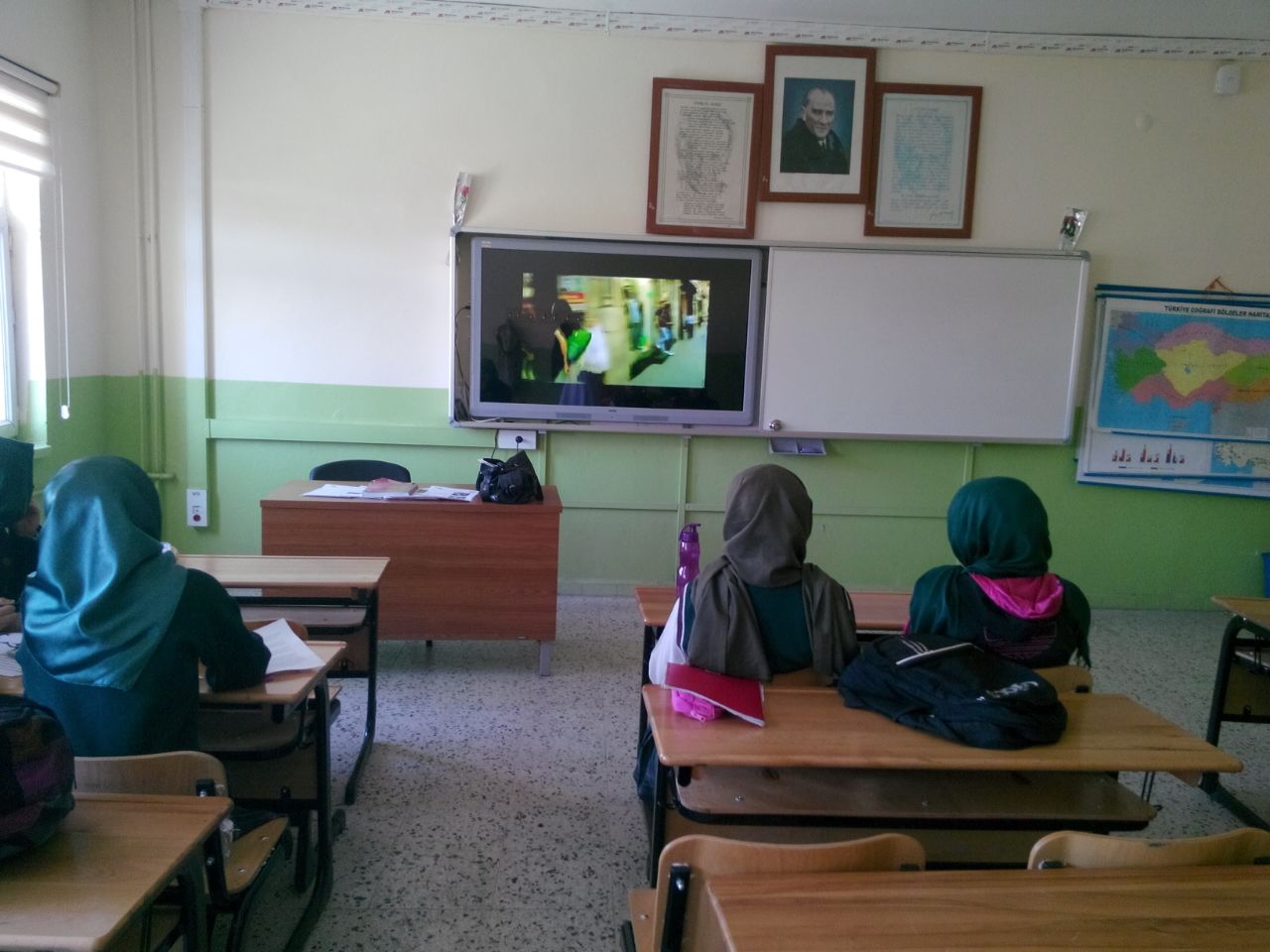 REFAHİYE İMAMHTİP ORTAOKULU
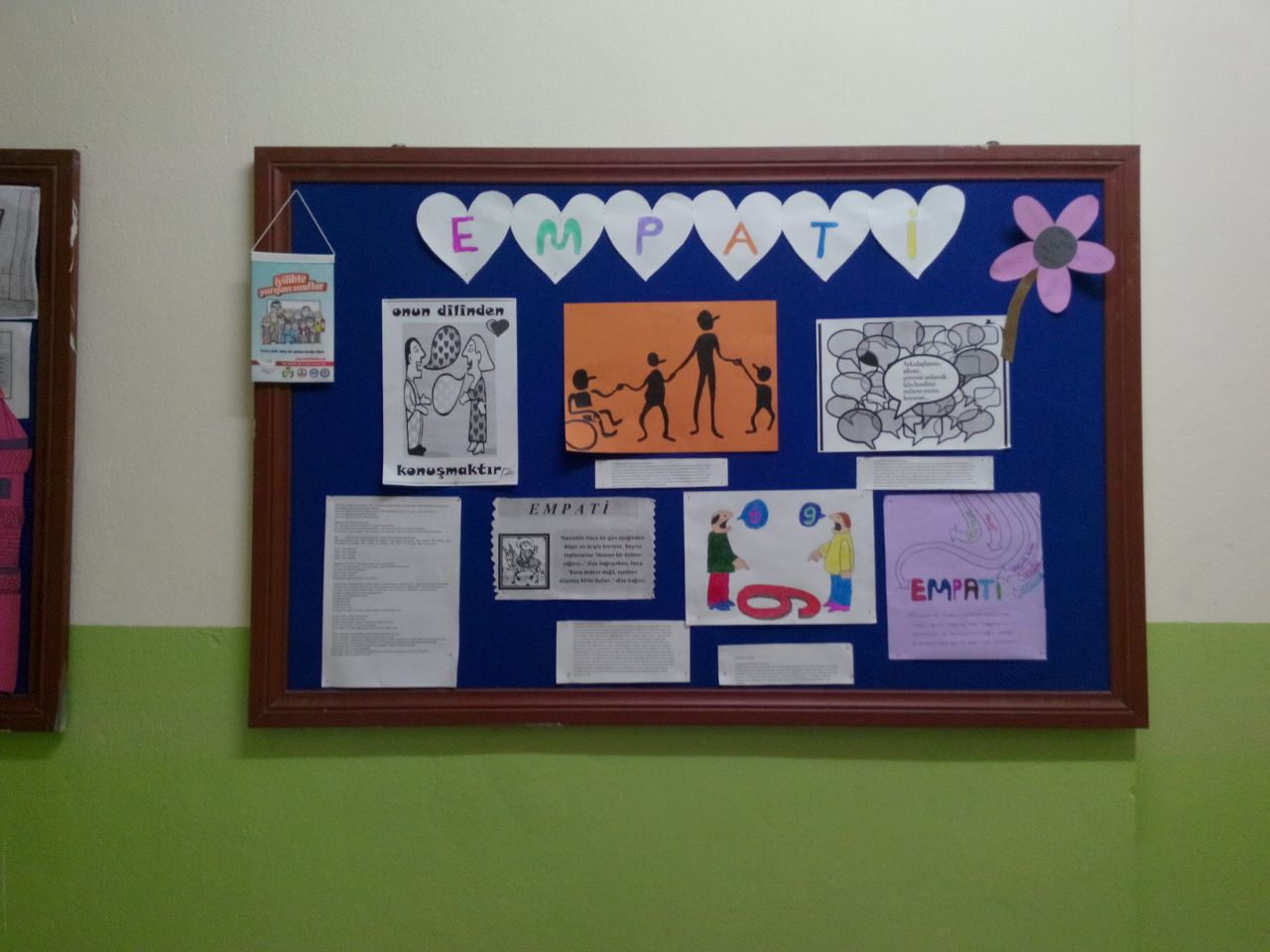 REFAHİYE İMAMHTİP ORTAOKULU
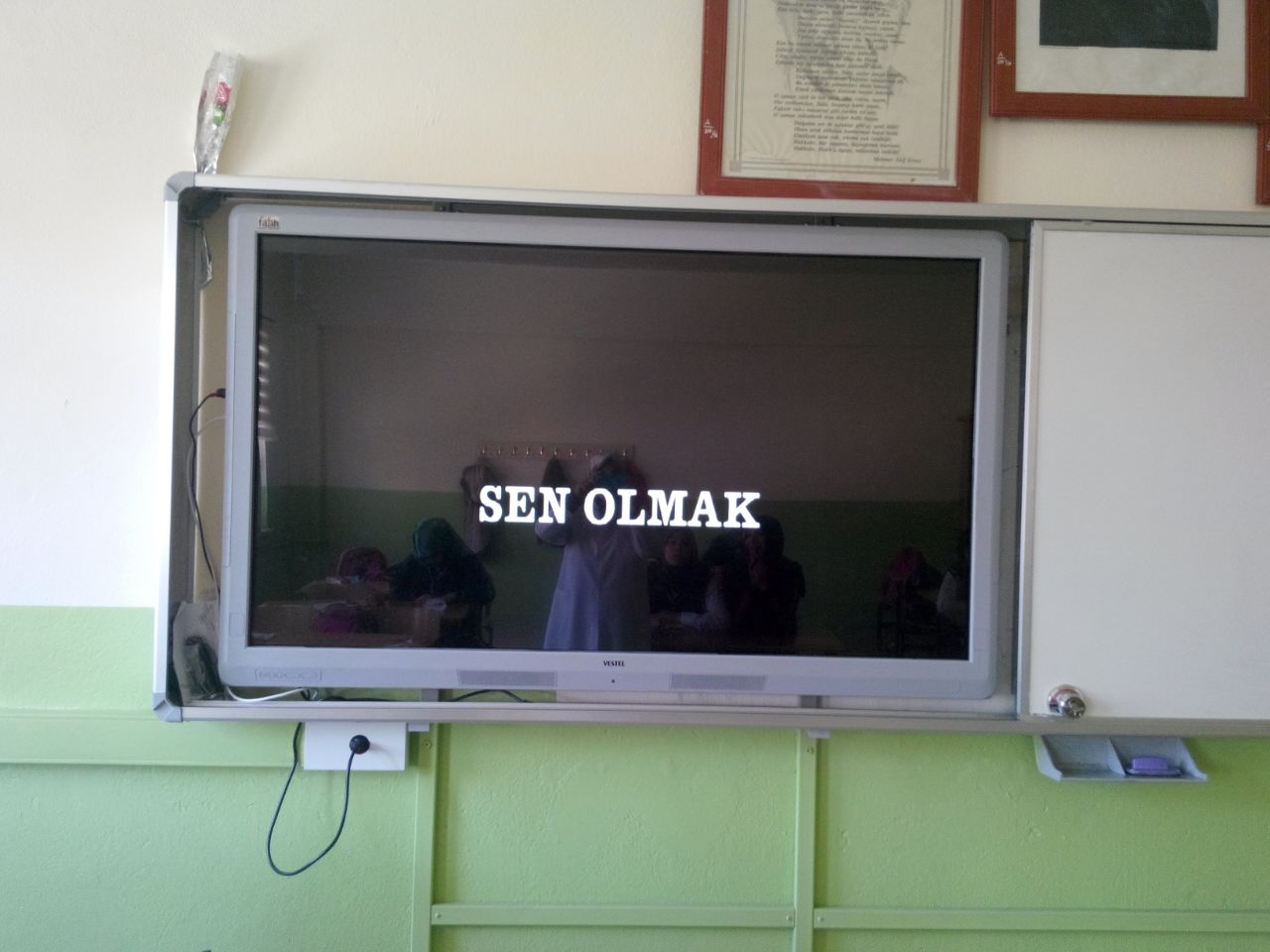 REFAHİYE İMAMHTİP ORTAOKULU
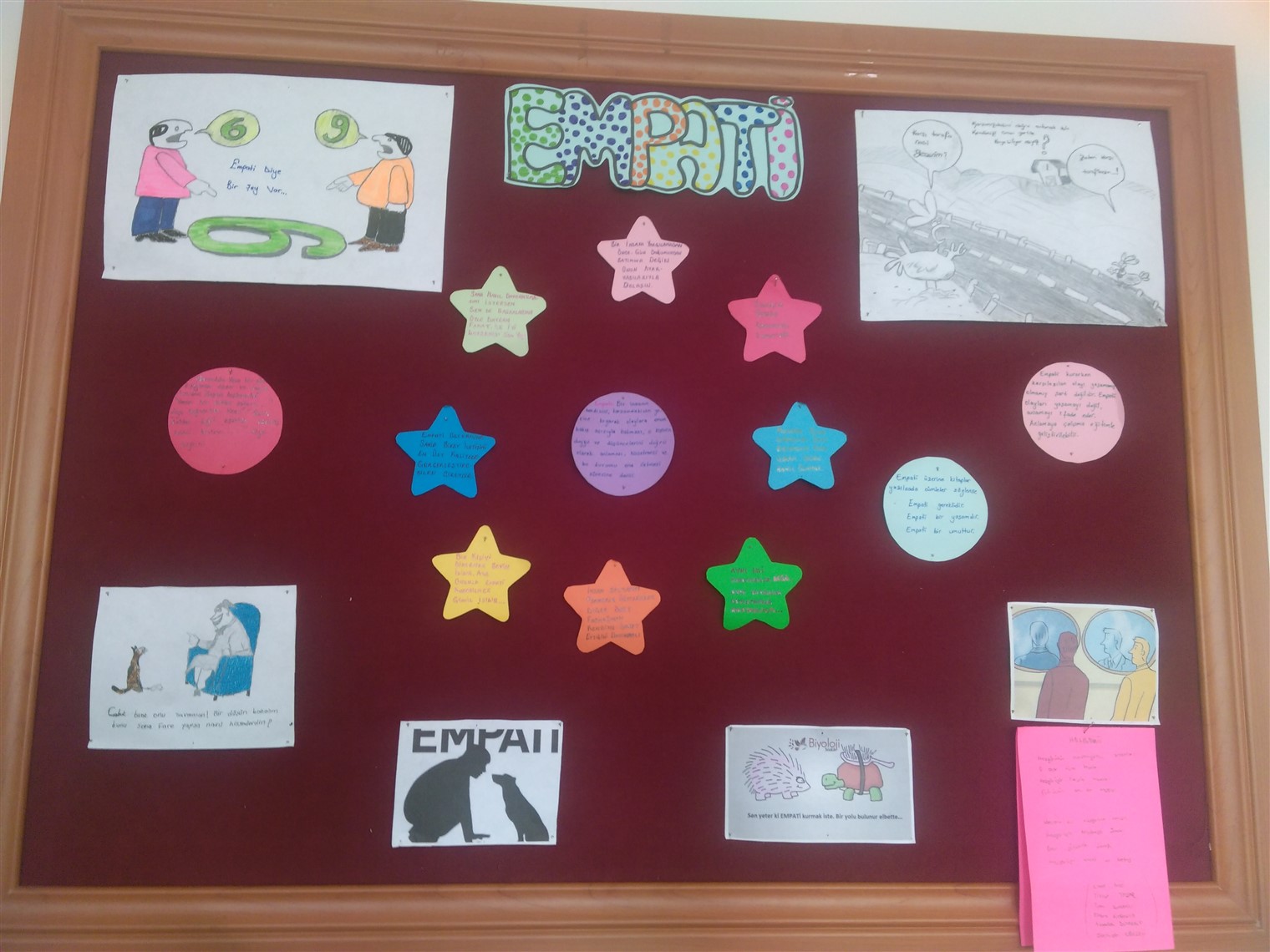 REFAHİYE  ANADOLU LİSESİ
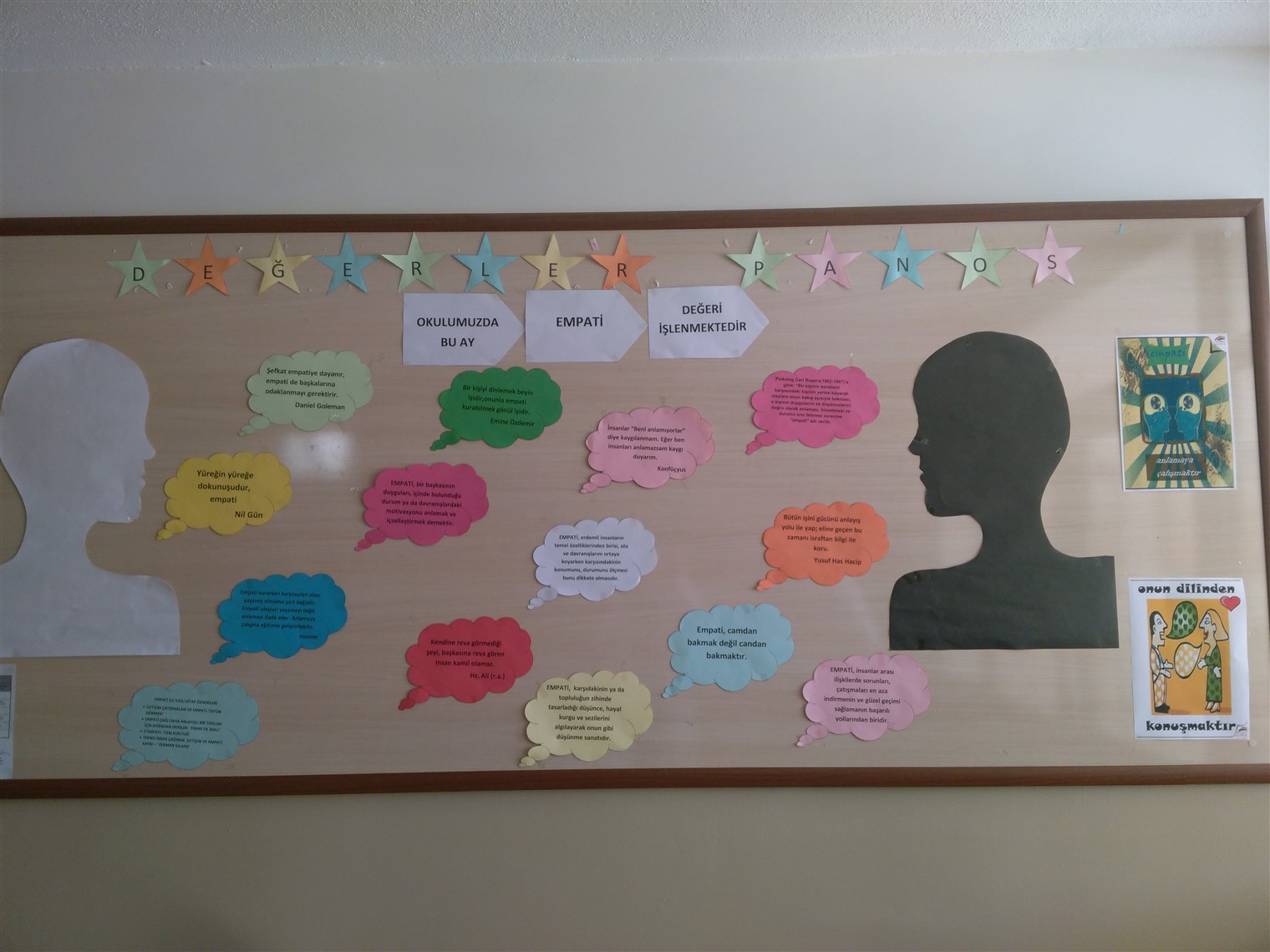 REFAHİYE  ANADOLU LİSESİ
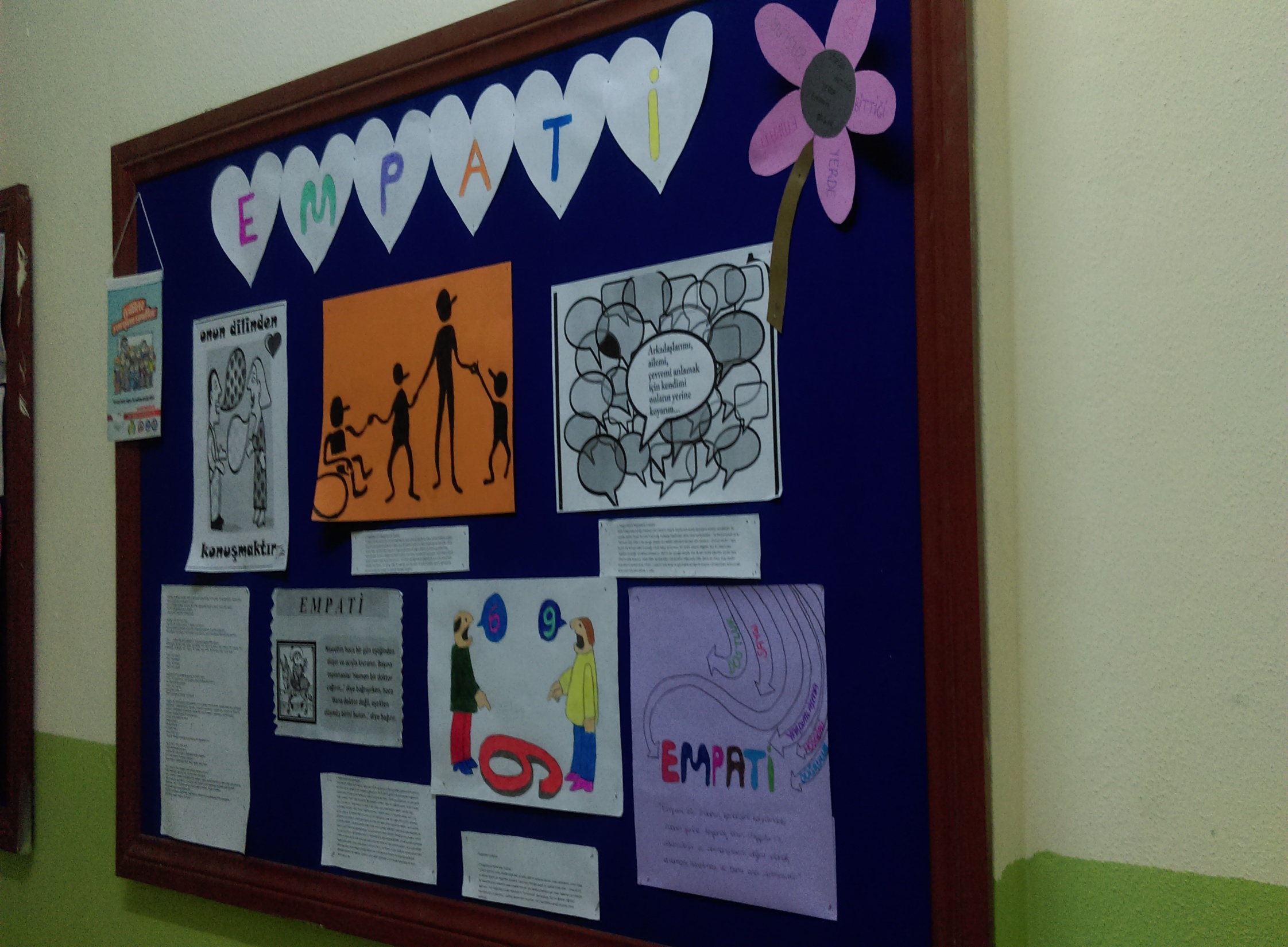 REFAHİYE ÇOK PROĞRAMLI ANADOLU LİSESİ
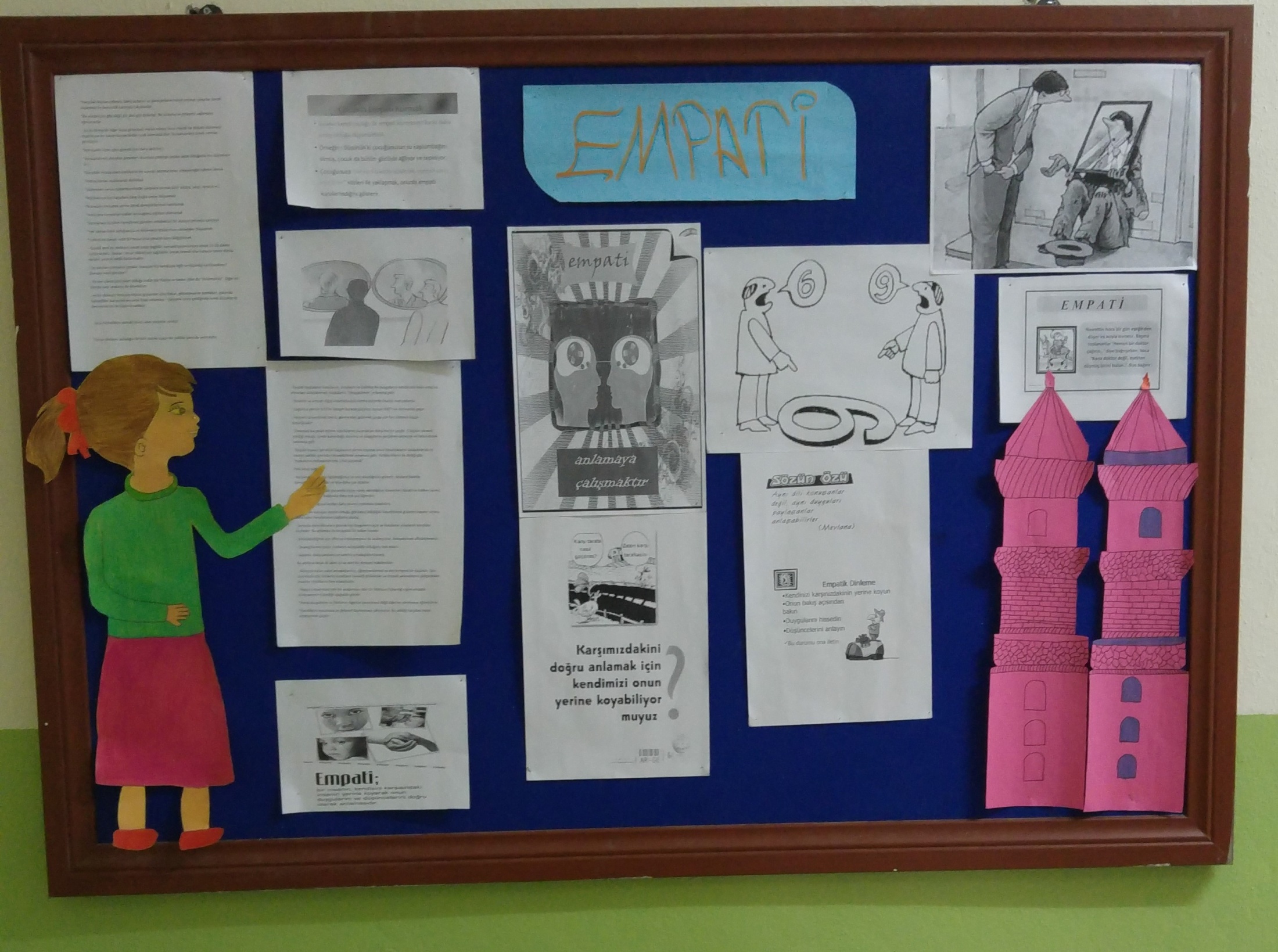 REFAHİYE ÇOK PROĞRAMLI ANADOLU LİSESİ
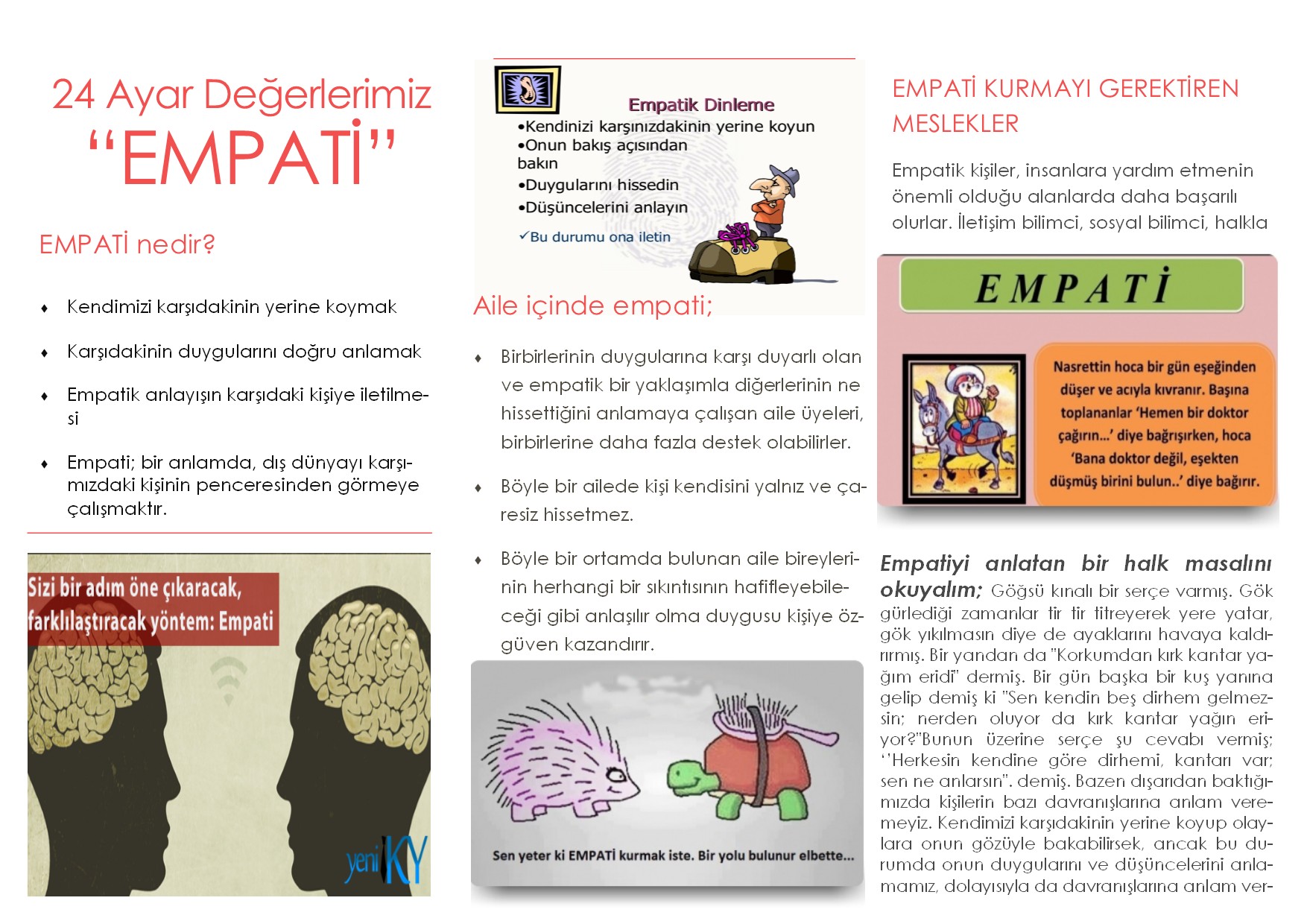 REFAHİYE ÇOK PROĞRAMLI ANADOLU LİSESİ
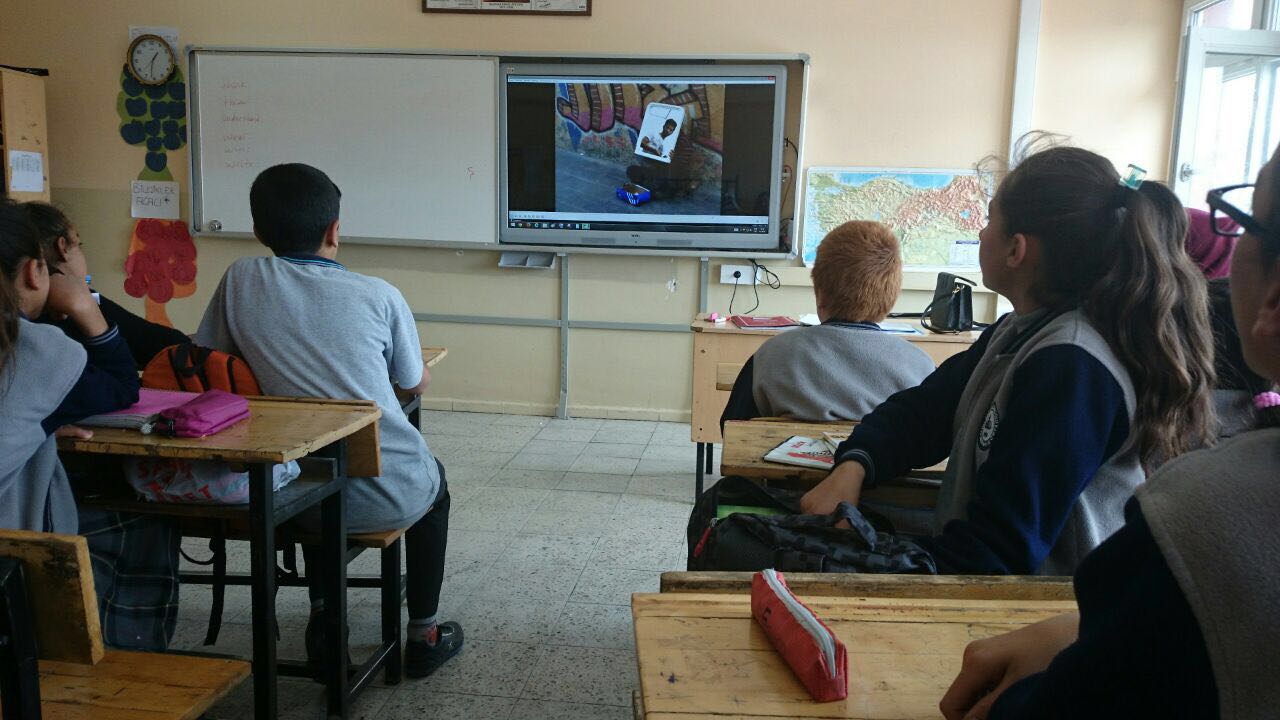 REFAHİYE  Ş.K YATILI BÖLGE OKULU
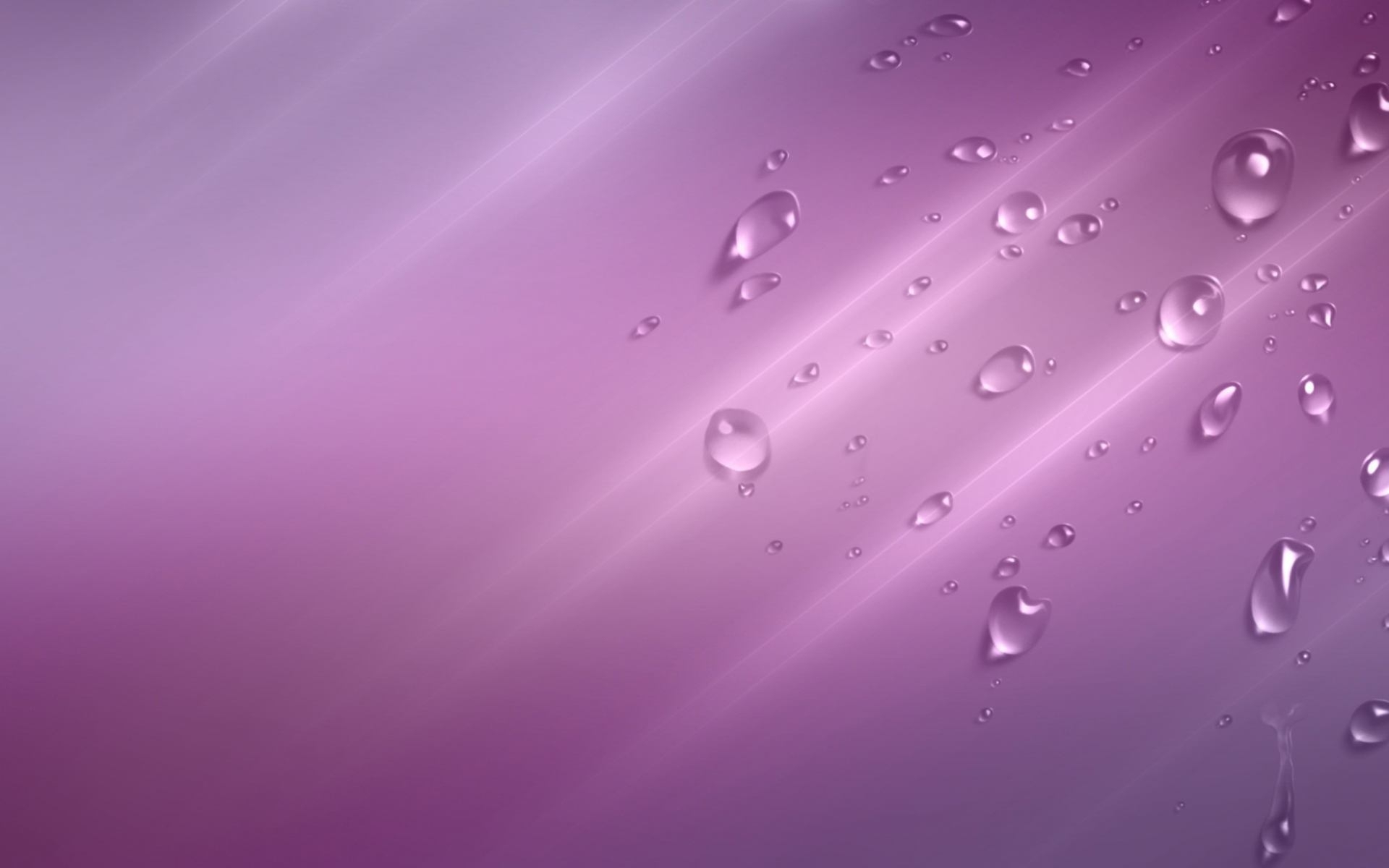 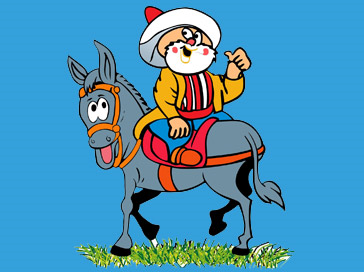 Nasrettin Hoca bir gün eşeğinden düşer ve acıyla kıvranır. Başına toplananlar “Hemen bir doktor çağırın…” diye bağrışırken, Hoca, “Bana doktor değil, eşekten düşmüş birini bulun...” diye bağırır.
Toplumumuzda bİrbİrİnİ anlayan bİreylerİn olmasI dİleğİyle...
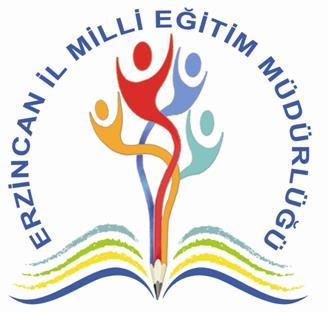